HESTEETAKO GAIXOTASUN INFLAMATORIOA26 LIBURUKIA, 2 Zk, 2018
AURKIBIDEA
Hitzaurrea
Epidemiologia, zeinu klinikoak eta diagnostikoa
Hesteetako gaixotasun inflamatorioan zer sendagai erabiltzen den 
Kirurgia 
Tratamendu-algoritmoak
Hesteetako gaixotasun inflamatorioaren ezaugarriak pediatrian
Bestelako alderdi praktikoak
HITZAURREA
Hesteetako gaixotasun inflamatorioak (HGI) hauek  hartzen ditu  barne: kolitis ultzeraduna (KU), Crohn-en gaixotasuna (CG) eta  sailkatu  gabeko kolitisa. La etiología se desconoce. Se asocia a una respuesta inmune desmesurada que produce lesiones de profundidad y extensión variables en el intestino. 
Sendatzen ez diren  gaixotasunak dira; eboluzio kronikoa  dute, agerraldiekin. Erremisio  eta  berreritze-aldiak txandakatzen dira.
HGIk gehienbat digestio-hodiari erasaten badio ere,  digestio-aparatuz kanpoko konplikazioak ere  ekar ditzake, giltzadura, larruazal, begi  edo mukosetan batez ere.
EPIDEMIOLOGIA ETA DIAGNOSTIKOA
Europan CG duten milioi bat  pertsona daudela aurreikusten da.
Espainian, 6-9 CG kasu berri eta KU 7 kasu berri  diagnostikatzen dira urtero 100.000 biztanleko. 
Intzidentzia handiagoa da  bizitzaren  2. eta  4. hamarkaden artean, eta  KUri dagokionez, bigarren intzidentzia-gorakada bat  dago 50 eta  70 urte bitartean. 
HGIren diagnostikoa egiteko unean konbinatu behar dira:
irizpide klinikoak 
aurkikuntza  endoskopikoak, erradiologikoak edo histologikoak
ZEINU KLINIKOAK (I)
HGI hainbat modutara ager  daiteke, baina,  oro har, haren  susmoa izan beharra dago honako hauekin,  era batez agertzen badira: 
Errektorragia kroniko edo errekurrentea
Abdomeneko mina eta distentsioa
Beherako-gertakariak,  tenesmoa edo libratzeko premia
Uzki inguruko lesioak
Hestez kanpoko edo seinale sistemikoak
ZEINU KLINIKOAK (II)
KUk koloni bakarrik erasaten dio, eta  mukosa-geruzari etenik  gabe kalte egiten, tartean eremu osasuntsurik egon gabe. Sintoma bereizgarri hauek  ditu:
Errektorragia eta beherakoa
Mukia isurita sarritan,  eta,  horrekin batera, libratzeko premia, inkontinentzia eta  ondeste-tenesmoa
Abdomeneko mina ez da CGn bezain  bereizgarria, eta min koliko gisa agertzen da. Hestez  kanpoko sintomak ez dira CGn adina  agertzen, baina  forma larri edo hedatuenetan ager  daitezke.
ZEINU KLINIKOAK (III)
CGk digestio-hodiaren segmentu orori erasan diezaioke (erasan segmentarioa eta transmurala ), baina  ohikoagoa izaten  da  ileon  terminalari eta koloni erasatea; Horrela agertzen da:
6 aste baino  gehiagoko behe rako kroniko eta abdomeneko mina.
Sintoma sistemikoak (ondoez orokorra, anorexia, pisu-galera edo sukarra. 
Uzki inguruko fistulak askoz ohikoagoak dira CGn, baina KUn ere agertzen dira batzuetan. 
Oso  litekeena da sistema osteomuskularrari (artritisa, espondilitis ankilosatzailea), larruazalari  (eritema nodularra, psoriasia, pioderma gangrenatsua) eta  begiei (ubeitisa) erasatea, eta  haren zantzuak  dira batzuetan.
.
DIAGNOSTIKO DIFERENTZIALA
HGIak, gaixotasunaren lokalizazioari, larritasunari edo portaerari dagokienez, Montrealgo sailkapenari jarraikiz sailkatzen  dira (CG eta  KU).

Garrantzitsua da beherakoa, errektorragia edo abdomeneko mina agertzen dituzten beste gaixotasunetatik bereiztea diagnostikoa egiteko orduan:
Heste suminkorraren sindromea.
Jatorri infekziosoko  beherakoak.
Hainbat sendagaik, alkoholak edo drogak  (kokainak...)  eragindako beherakoak .
Beste  gaixotasun batzuek eragindako beherakoak (kolagenosia, diabetesa, hipertiroidismoa…).
Malabsortzio-sindromea, kolitis iskemikoa,  dibertikulitisa, gaixotasun zeliakoa...
Koloneko  adenokartzinoma eta  hesteko linfoma.
SENDAGAIAK
AMINOSALIZILATOAK (SULFASALAZINA ETA MESALAZINA EDO 5-ASA)
KORTICOIDEAK
IMMUNOMODULATZAILEAK
ANTIBIOTIKOAK
1. AMINOSALIZILATOAK (SULFASALAZINA ETA MESALAZINA EDO 5-ASA) (I)
KU duten pazienteen tratamendurako farmako  nagusiak dira, bai erremisioa eragiteko bai hari eusteko . 
Kolon eta  ondesteko kartzinomaren garapenaren profilaxirako  efikazak izatea  ere frogatu dute HGI eta  koloneko erasana dituzten pazienteengan.
Ez dago ebidentzia sendorik CG duten pazienteengan 5-ASA erabil dadin gomendatzeko, baina seguru samarra denez, hainbat gidak CG arina, ileon-koloneko erasan mugatuarekin, duten pazienteengan gomendatzen dute.
1. AMINOSALIZILATOAK (SULFASALAZINA ETA MESALAZINA EDO 5-ASA) (II)
Dosia:
Ahotik:  naiz eta  eguenean dosi  bakar  bat  emateak terapeutika betetzea errazten duen, izan ahal da  gaizki onartzea.
Sulfasalazina: 4 gramo egunean erremisioa eragiteko, eta  2 gramo egunean horri eusteko.
Mesalazina: gutxieneko dosia,  2,4 gramo egunean erremisioa eragiteko, eta gutxienez 1,5 gramo eguneko dosia, horri eusteko.
1. AMINOSALIZILATOAK (SULFASALAZINA ETA MESALAZINA EDO 5-ASA) (III)
Ondestetik:  
Enemak:  kolon sigmoide proximalera eta  kolonaren ezker-angelura iristen dira pazientea gai denean horrelakoak atxikitzeko
Aparrak: sigmoide ertainera baino  ez dira iristen.
Supositorioak: ondeste distaleko 5-8 zentimetrotan bakarrik dira eraginkorrak.
1. AMINOSALIZILATOAK (SULFASALAZINA ETA MESALAZINA EDO 5-ASA) (IV)
Sendagaiak ahotik eta  ondestetik batera ematea efikazagoa da bi bide  horiek bereiz  erabiltzea baino.
Gutxieneko dosia: gramo bat da erremisioa eragiteko, eta gramo bat, astean bizpahiru aldiz, horri eusteko.

Azido folikoaren gehigarri bat  ematea (1 mg egunean) gomendatzen da. Haurdunaldian eta  edoskitzaroan eguneko 2 mg.
1. AMINOSALIZILATOAK (SULFASALAZINA ETA MESALAZINA EDO 5-ASA) (V)
Kontrako efektuak:
Sulfasalazina: 
Kontrako efektu gehienak tratamenduaren lehen hilabeteetan agertzen dira, eta, modu jarraituan  erabiltzekotan, haien  intzidentzia txikiagotzen da. 
Ohikoenak : goragaleak, zefalea,  sukarra  eta  rash. 
Gizonengan oligospermia eta ernalezintasuna eragin ditzake,  baina  itzulgarriak dira tratamendua eten eta 3 hilabeteren buruan.
Leukopenia agerraldi gehienak arinak eta  iragankorrak dira,  baina,  oso gutxitan, agranulozitosia eragin dezake.
1. AMINOSALIZILATOAK (SULFASALAZINA ETA MESALAZINA EDO 5-ASA) (VI)
Mesalazina:
Segurtasun-profil hobea du. Sulfasalazina onartzen ez duten paziente gehienek mesalazina onartzen dute,  (pazienteen % 10ak azken hau ere ez). 
Oso  bakanetan hipersentikortasunagatiko koadroak (pneumonitisa, miokarditisa) eta  nefritis interstiziala  agertuko dira.
Giltzurrun-funtzioa monitorizatu ,aurretiko giltzurrun-gutxiegitasuna badago.
2.KORTIKOIDE  SISTEMIKOAK (I)
Lehen aukerako farmakoak dira agerraldi moderatu-larriak kontrolatzeko. Ez dira efikazak erremisioari eusteko. 
Agerraldi moderatu edo larriak dituzten pazienteek hobera egiteko behar den denboran baino ez dira erabili behar.
Hasieratik zehaztuta egon behar da horiek emateari noiz utziko zaion.
2.KORTICOIDES SISTÉMICOAK (II)
Efectos adversos:
Kortikoideen kontrako efektuak ohikoak eta askotarikoak dira, batez ere beharrik gabe haien erabilera luzatzen denean.
3. IMMUNOMODULATZAILEAK (I)
Tiopurinak: mercaptopurina eta azatioprina (merkaptopurinaren profarmakoa). 
Aholkatuta daude HGI moderatu-larria tratatzeko:
kortikoideek ez badute behar besteko eraginik 
behar den  dosiak  kontrako efektu  larriak eragin baditzake 
kortikoideak kontraindikatuta badaude.
Baliagarriak  dira CG eta  KUn erremisioa eragiteko eta  horri eusteko, baina  haien  erabilera mugatuta  dago, toxikoak dira eta. 
Beste immunomodulatzaile  batzuk: metotrexatoa, ziklosporina, takrolimusa eta mofetilo mikofenolatoa.
3. IMMUNOMODULATZAILEAK (II)
Hasieran eragin motela duten medikamentuak dira, eta  6 hilabetera arte  itxaron behar izaten  da, erantzunik eza baztertzeko. Horregaitik ez da  komeni  agerraldi akutuetan monoterapian erabiltzea. 
Aldi horretan pazienteari kortikoideekin tratamendu konkomitantea eman beharra izaten  da.
Efektu sinergikoa izaten  dute tumorearen nekrosi-faktorearen farmako  antagonistekin (TNFren kontrakoa) konbinatzen direnean.
3. IMMUNOMODULATZAILEAK (III)
Dosia:
Dosi bakar batean edo egunean zehar bereizitako dosietan eman daitezke. 
Aldeko erantzuna badago , mugarik  gabe mantendu ohi dira, bertan behera uztea  berreritzearekin lotu izan baita;  horregatik, garrantzitsua da  tratamenduarekiko atxikidura  bultzatzea. 

Ez dago justifikatuta  mantentze-dosia murrizten saiatzea.

Alopurinolak 6-merkaptopurinaren metabolizazioa blokeatzen  du,  eta  mielotoxikotasuna gertatzeko arriskua  handitzen du: komeni  da immunomodulatzaileen dosia  erdira  murriztea.
.
3. IMMUNOMODULATZAILEAK (IV)
Kontrako efektuak:
Oso maiz gertatzen dira, eta tratamendua bertan behera uztea eragiten dute pazienteen % 10-20an: 
Dispepsia eta goragaleak: konprimatuak otorduen ostean emanez eta dosia  pixkanaka  handituz, arindu  ahal dira.

Dosiaren araberako kontrako  efektuak : 
Mieloezabatzea (%1-2). 
infekzio biralak,  bakterianoak  eta  fungikoak  –mikroorganismo  oportunisten  eraginezko  infekzio larriak barne-
Disfuntzio hepatikoa (ez da oso ohikoa,  eta  itzulgarria  da farmakoa kendu ondoren).
3. INMUNOMODULATZAILEAK (V)
Dosiarekin  zerikusirik ez duten efektuak: 
Pankreatitisa (%1,4). 
Erreakzio alergikoak (sukarra, artritisa,  rash...). 
Neoplasiak  (ez-Hodgkin linfoma eta  beste nahasmendu linfoproliferatibo batzuk, larruazaleko kartzinoma basozelularra eta umetoki-lepoko kartzinoma).
Kontrako efektu larrien arrisku hori dela eta, komeni da gibela eta hematologia monitorizatzea; astean behin, tratamenduaren hasieran,  eta  hiruhilekoan behin.
Garrantzitsua da  pazienteari azaltzea, ezohiko  infekzio-seinaleak edo -sintomak agertzen badira medikuari esan  behar diola.
4. AGENTE BIOLÓGIKOAK  (I)
Gehien erabilitako TNFren kontrakoak infliximaba (IFX) eta  adalimumaba (ADA) dira. CG eta  KU moderatu-larria tratatzeko onartuta daude horiek, bai haurrengan bai helduengan, baldin  eta ohiko tratamenduarekin erantzuna ez bada nahikoa, intolerantziarik badago edo kontraindikazioak badaude. 
IFX zain barnetik ematen da, ospitalean. 
ADA larruazalpetik ematen da, eta  ospitaleko farmaziako  zerbitzuetan ematen dute.
Farmako  horien  aurrean erantzuten ez duten pazienteentzat beste agente biologiko batzuk  erabiltzen dira, hala nola ustekinumaba, golimubaba edo bedolizumaba.
.
4. AGENTE BIOLOGIKOAK  (II)
Ondorio kaltegarriak  :
Infekzioak pairatzeko arriskua handitzen dute, eramaile asintomatikoengan, B hepatitisa eta  tuberkulosi latentea berraktibatu ahal dute.  Arrisku handiagoa hiru immunoezabatzaileren konbinatuz. 
Lupus-like sindromea konplikazio bitxia da, eta, oro har, tratamendua eteten denean desagertzen da.
Saiakuntza klinikoetan neoplasien kasu gehiago, linfoma barne, egiaztatu dira.
Kontraindikazioak:
Infekzio aktiboak dituzten pazienteengan: tratamenduari ekin aurretik, uzkia- ren  inguruko edo abdomeneko abzesuak aztertu eta  tratatu beharra dago. 
Bihotz-gutxiegitasunean (NYHA III/IV).
5. ANTIBIOTIKOAK
Hauen  baliagarritasuna ongi egiaztatuta dago HGIren konplikazio septikoetan  eta poutxitis edo erreserboritisaren tratamenduan . Gaixotasun primarioaren tratamenduan onurarik duen ez dago ongi egiaztatuta. 
Gehien erabilitakoak hauek  dira:
ziprofloxazinoa (500 mg/12 h)  
Kontrako efektuak: Gastrointestinalak dira ohikoenak (goragaleak, gorakoak), eta Clostridium difficile bakteriaren ondoriozko beherakoa agertzea ere eragin dezake. 
metronidazola (20 mg/kg/egun, 3 dositan) Kontrako efektuak: anorexia, goragaleak, dastamenaren nahasmendua eta  dosiaren araberako neuropatia periferikoa, monitorizatu behar dena.
KIRURGIA
KU:
Baliteke kirurgia beharrezko izatea  kortikoideen, ziklosporinaren edo IFXen aurrean erantzuten ez duen agerraldi larrian.
Kirurgia erabat indikatuta dago zulaketa, hemorragia masibo edo megakolon toxikorik badago. Baita buxaduraren kasuan  eta, maila handiko displasietan, kolon eta ondesteko minbiziaren profilaxi gisa ere. 
CG:
Tratamenduari ez badiote erantzuten, baliteke kirurgia behar izatea, baina horrek ez du ezinbestean eragozten gaixotasunaren errekurrentziak agertzea.
KU AGERRALDI ARIN-MODERATUAREN TRATAMENDU ALGORITMOA
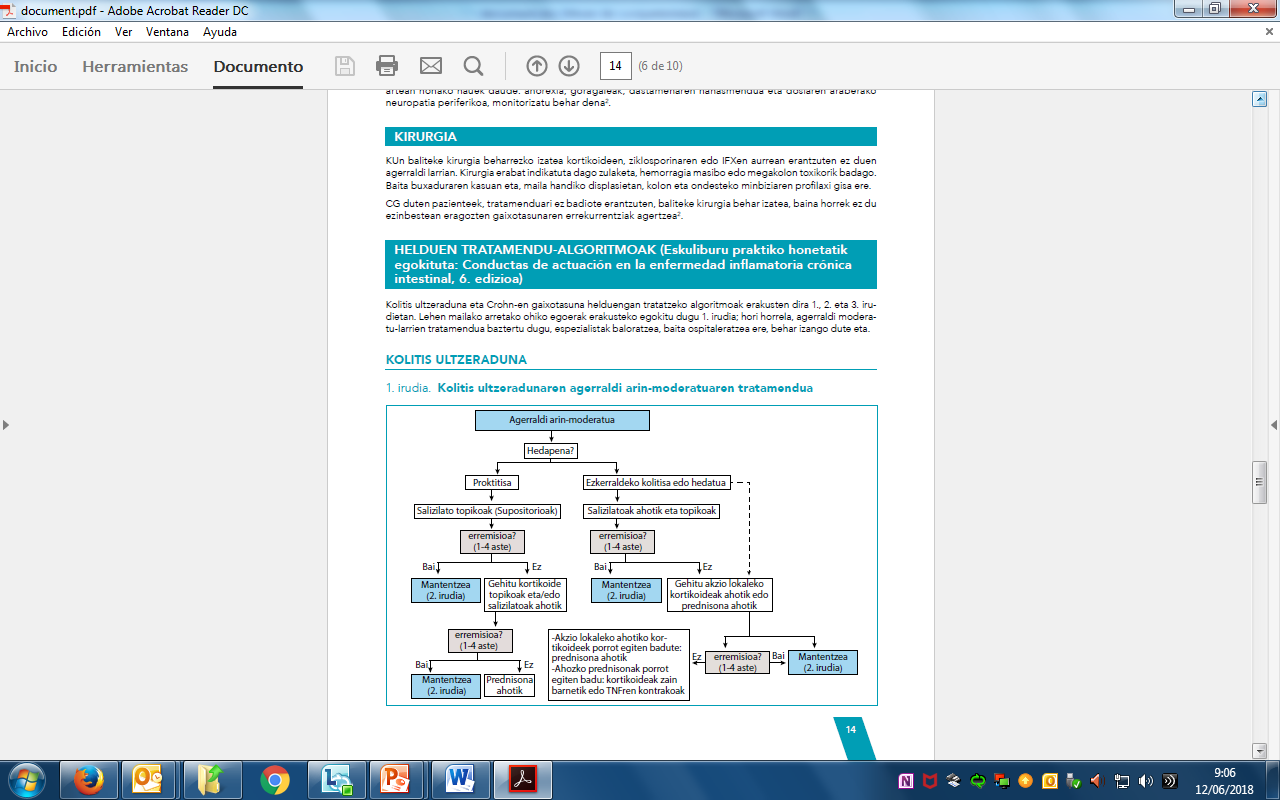 KU-ren MANTENTZEKO TRATAMENDU ALGORITMOA
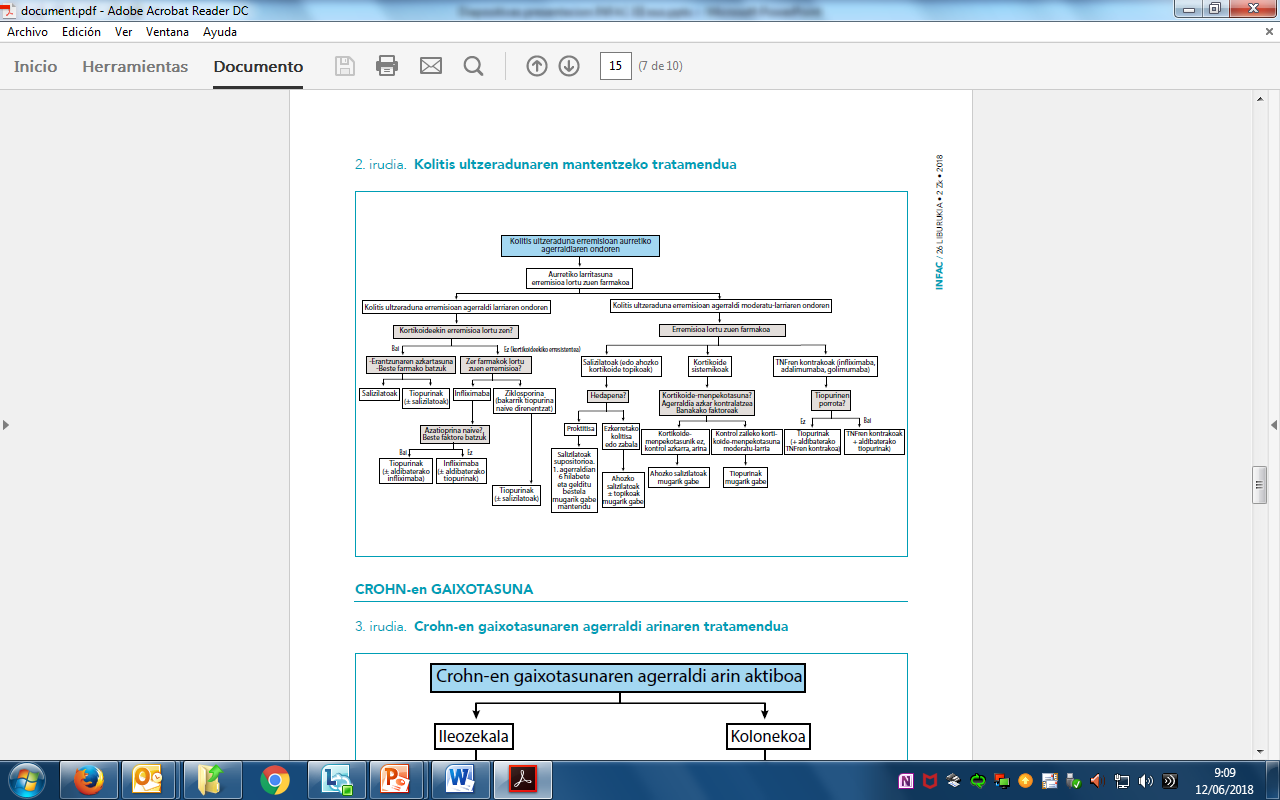 CG-ren AGERRALDI ARIN-MODERATUAREN TRATAMENDU ALGORITMOA
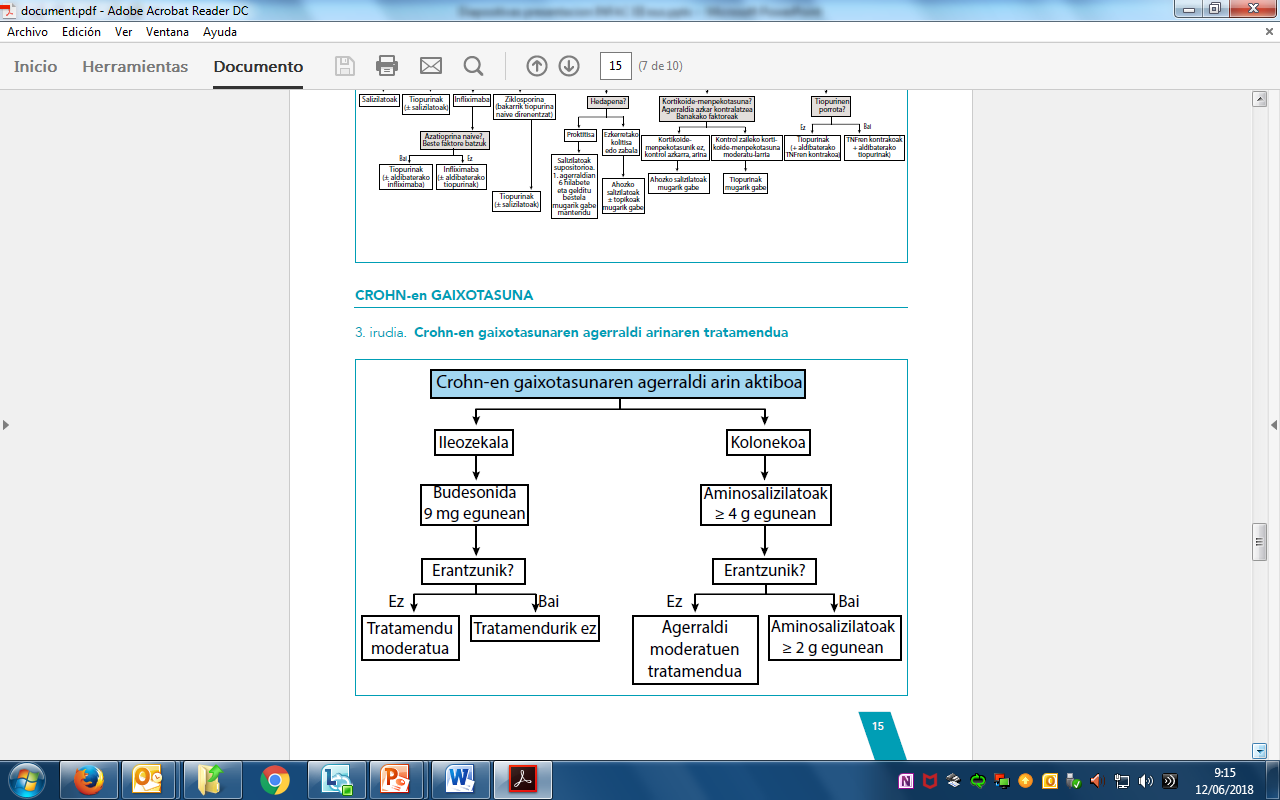 CROHN-EN GAIXOTASUNAREN MANTENTZEKO TRATAMENDUA
Mesalazinaren onura  oso eskasa da, eta,  forma arinetan, farmako  honekin erremisioa eragitea lortu denean, baino  ez legoke adierazita.
Kortikodeak ez dira efikazak erremisioari epe luzera eusteko, eta  haien  bigarren mailako ondorioak direla eta (ohikoak eta larriak), ez da gomendatzen kortikoideak erabiltzea. Kortikoideekiko mendekotasunaren kasuan,  tiopurinen bidezko tratamenduak aukera  ematen du kortikoideak kentzeko eta erremisioari eusteko, pazienteen % 50 ingurun;  gutxienez 4 urtez egon behar dira horiek hartzen.
Metotrexatoa erremisioari eusteko efikaza da farmako honekin erremisioa eragin zaien pazienteengan, eta aholkatuta dago, orobat, tiopurinekiko intoleranteak edo errefraktarioak diren pazienteentzat.
TNFren kontrako farmakoak efikazak dira, bai erremisioa eragiteko bai horri eusteko, eta aukerakoak dira  erremisioa lortzeko  haiek  erabili  beharra izan duten pazienteengan.
EZAUGARRIAK PEDIATRIAN
HGIren kasuen heren bat  20 urte bete aurretik agertzen dira (gehienak nerabezaroan); kasu guztien % 5 baino gutxiago bost urte bete baino lehenago.

Pediatriako HGIk irizpide diagnostiko espezifikoak ditu. Gaixotasunaren sailkapen fenotipikoa egiteko, Parisko sailkapena erabiltzen da (CG eta  KU); Montrealekoaren alderdi batzuk  osatzen eta  aldatzen ditu horrek.
Lehen mailako arretan (aurreprobarako probabilitatea, oro har, oso txikia da hemen), kalprotektina fekalaren testak baliagarritasun diagnostikoa izan dezake emaitzak 50-100 mcg/g badira.
EZAUGARRIAK PEDIATRIAN
HGI duten haurrak txertatzeko oinarrizko pauta osasuntsu daudenen bera  da.
Tratamendu immunoezabatzailea jada  jasotzen ari direnei dagokienez (kortikoideak > 20 mg/egun prednisona edo baliokide 2 astez,  tiopurinak,  metotrexatoa edo TNFren kontrakoak), berriz, birus edo bakteria bizi edo indargabetuak dituzten txertoak baztertu behar dira horrelako tratamenduak amaitu  ondorengo 3 hilabetetara arte. 
Kudeaketa terapeutikoa helduarenaren antzekoa da, baina algoritmo espezifikoak ditu, eta haren  bereizgarria honako hau da: nutrizio enterala CGren tratamendu primario gisa erabiltzea efikaza egiaztatu da, pediatriako CGren  –jarduera arin-moderatukoaren– agerraldien erremisioa eragiteko
TXERTOAK
HGI duten pazienteek infekzioak pairatzeko arrisku handiagoa dute, gaixotasunagatik, kirurgia-arrisku  handiagoa dutelako, malnutrizioagatik edo sendagai immunoezabatzaileak erabiltzeagatik. Garrantzitsua da txertatze-egutegia betetzen dela  gainbegiratzea diagnostikoa egiteko unean.
Mikroorganismo bizi indargabetuak kontraindikatuta daude tratamendu immunoezabatzailea eman bitartean
Aktibatu gabeko txertoek, ez dakarte arazorik  tratamenduan zehar,  baina  haien  erantzuna baliteke txikiagoa izatea horri ekindakoan.
TABAKOA
Tabakoak eragin handia du HGIren garapenean. 
Egiaztatuta dago tabakoaren kontsumoa lotuta dagoela CGren eboluzio okerragoarekin, tratamenduaren aurreko erantzun okerragoarekin eta kirurgia behar izateko arrisku handiagoarekin.
PROFILAXI TRONBOENBOLIKOA
Hesteetako erasanaren hedapenak zein larritasunak lotura dute konplikazio tronboenbolikoak agertzearekin. 
CG edo KUren agerraldi bategatik ospitaleratutako pazienteek baliteke molekula-pisu txikiko heparinen bidezko  profilaxia  behar izatea.  
Oheratuta egoteak, infekzioak,  zainetan kateterrak ipintzeak  eta  prozedura inbaditzaile zein kirurgiak konplikazio  tronboenbolikoak are gehiago agertzea eragiten dute.
ANEMIA
Hemoglobina-balio txiki samarrak izan ohi dituzte. 
Garrantzitsua da hori ez gutxiestea, eta anemia behar bezala zuzendu behar da hemoglobinaren helburu kopuruetara iritsi arte. 
Ez dago justifikaziorik ahotikako burdinaren ohiko dosiak  baino  handiagoak erabiltzeko.
HAURDUNALDIA
Haurdunaldiko HGI lotu ohi da jaioberriarentzako arrisku handiagoarekin; horregatik, garrantzitsua da agerraldiak bizkor tratatzea. 
HGIren tratamendurako erabili ohi diren sendagai gehienak, zorionez,  aski segurtasunarekin eman daitezke haurdunaldian. 
HGIren kontrolik gabeko jarduera da ama eta  fetuarentzako arrisku handiena.
IDEIA NAGUSIAK
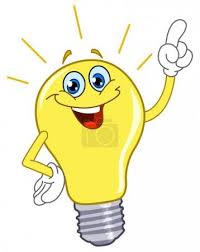 HGI duten pazienteengan beherako guztiak ez dira agerraldiak.
Hainbat formulazio galeniko garatu dira 5-ASA koloneko toki zehatzetan askatzeko
Azpipimarratu behar da oso garrantzitsua dela tratamendua behar bezala betetzea erremisio- aldietan
Agerraldietan kortikoide sistemikoak erabiltzen direnenan, hasieratik zehaztuta egon behar da noiz utziko diren.
Immunomodulatzaileek hasieran eragin motela dute; beraz, ez dira monoterapian erabili behar agerraldi akutuetan.
IDEIA NAGUSIAK
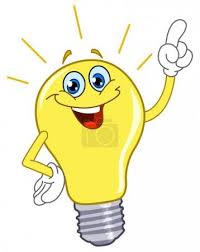 HGI duten haurrak txertatzeko oinarrizko pauta osasuntsu daudenen bera  da.
Mikroorganismo bizi indargabetuak kontraindikatuta daude tratamendu immunoezabatzailea eman bitartean.
Crohn-en gaixotasunean bereziki garrantzitsua da tabakoari uztea.
Haurdunaldiko HGI lotu ohi da jaioberriarentzako arrisku handiagoarekin. Erabili ohi diren sendagai gehienak, zorionez,  aski segurtasunarekin eman daitezke haurdunaldian.
Informazio gehiago eta bibliografia…
INFAC  26 Lib,  2 Zk